Charles Dickens & Victorian England
Great Expectations
England of the 1860s
Salvation Army founded by William Booth in London to minister to the lower classes
Prime Ministers in the 1860s were primarily of the Liberal party (which advocated classical liberalism or laissez-faire).
Laissez-Faire: the economy works best if private industry is not regulated and markets are free
Romanticism
Emphasized emotion
High view of nature and those close to nature (for example, children and native Americans)
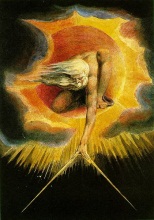 Ancient of Days William Blake1794
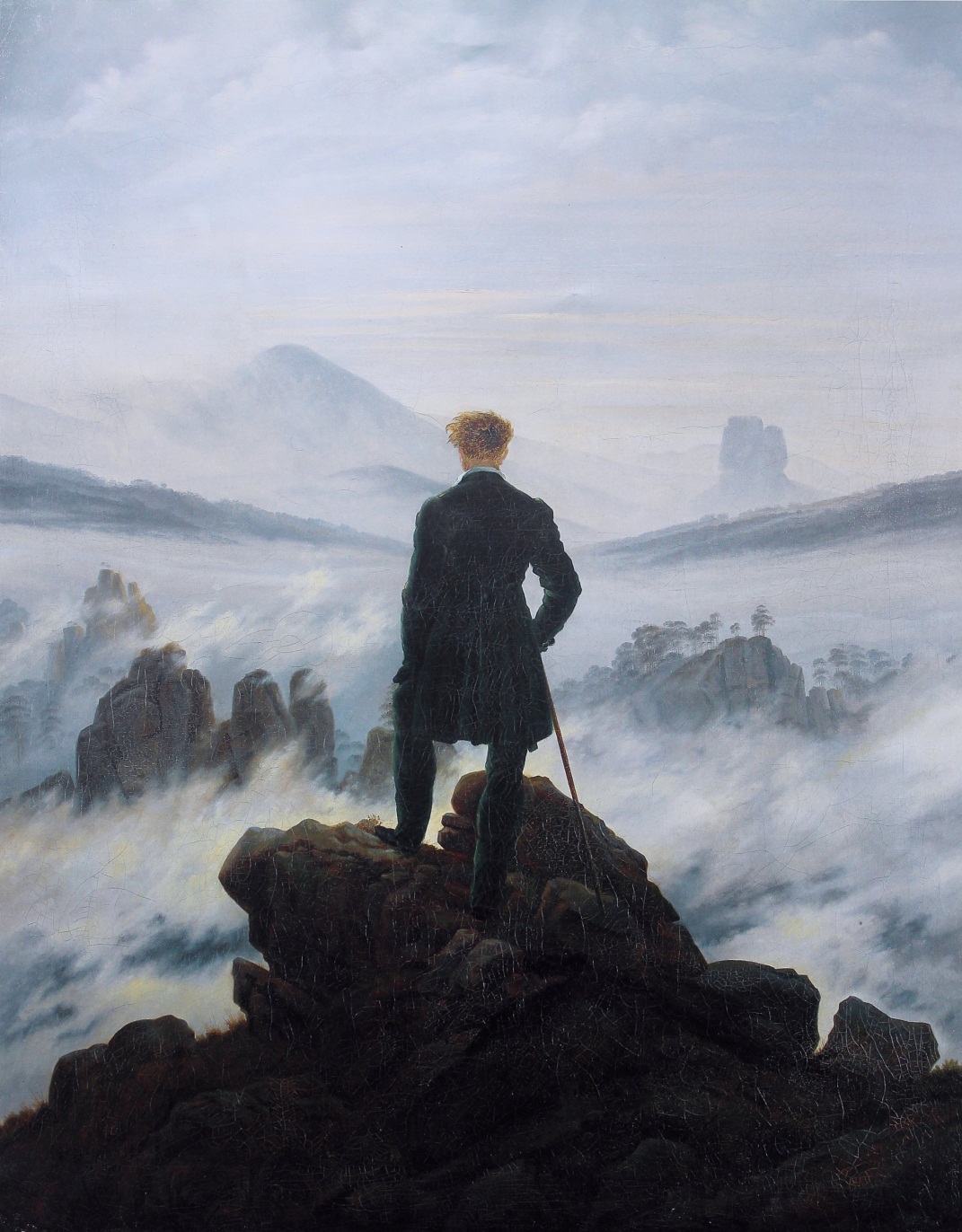 Wanderer Above the Mist

Caspar David Friedrich

1818
Raft of the Medusa Théodore Géricault1819
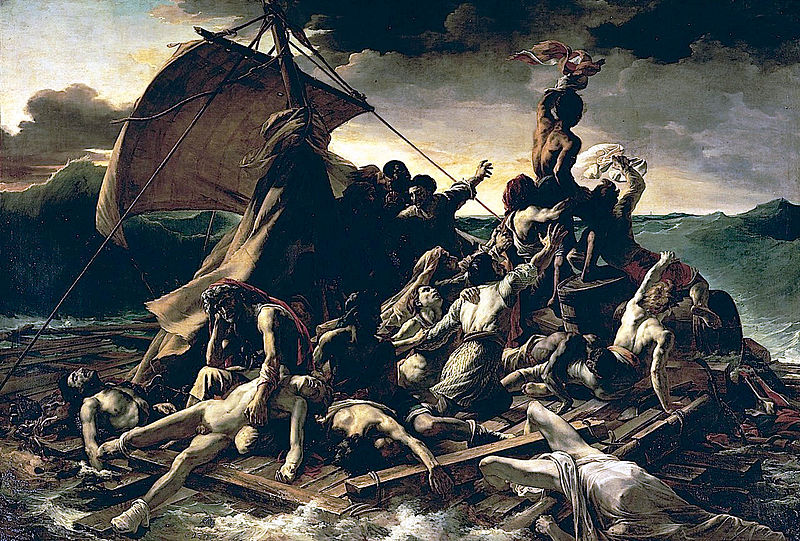 The Third of May 1808Francisco Goya1814
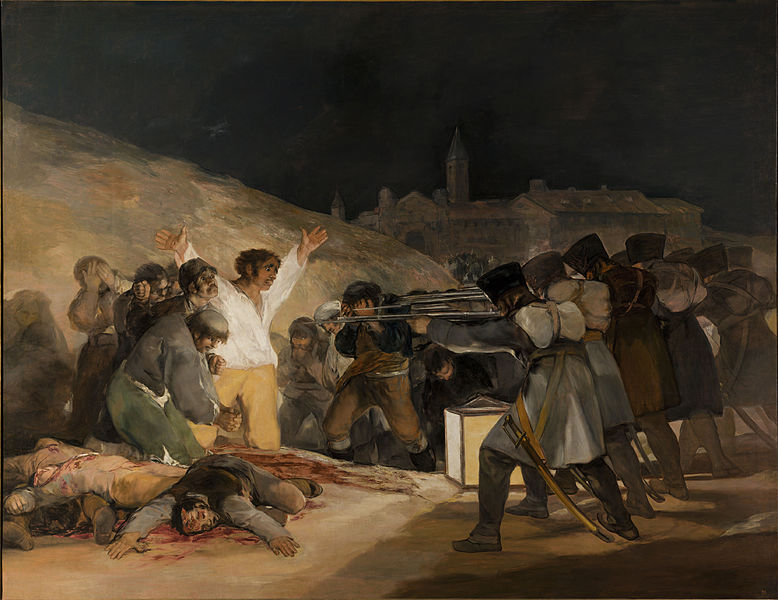 Realism
Realism emphasized an accurate portrayal of the subject
Landscapes, still lifes, and depictions of every day life were popular in painting
Replaced the emotion of Romaticism with more realistic subjects
Realism was prevalent in art and literature in the mid- to late nineteenth century
A Burial at Ornans
Painted by French artist Gustave Courbet in 1850
Depicts the funeral of Courbet’s great uncle
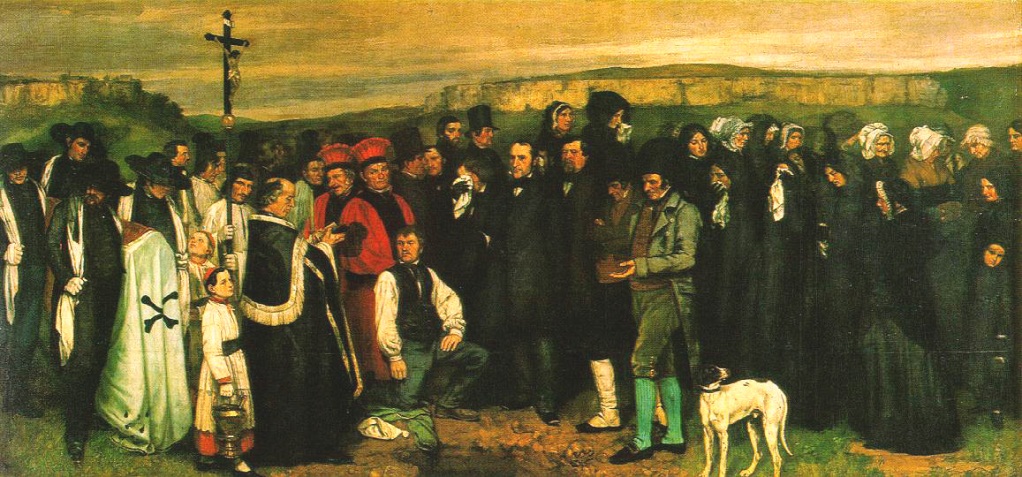 A Burial at Ornans
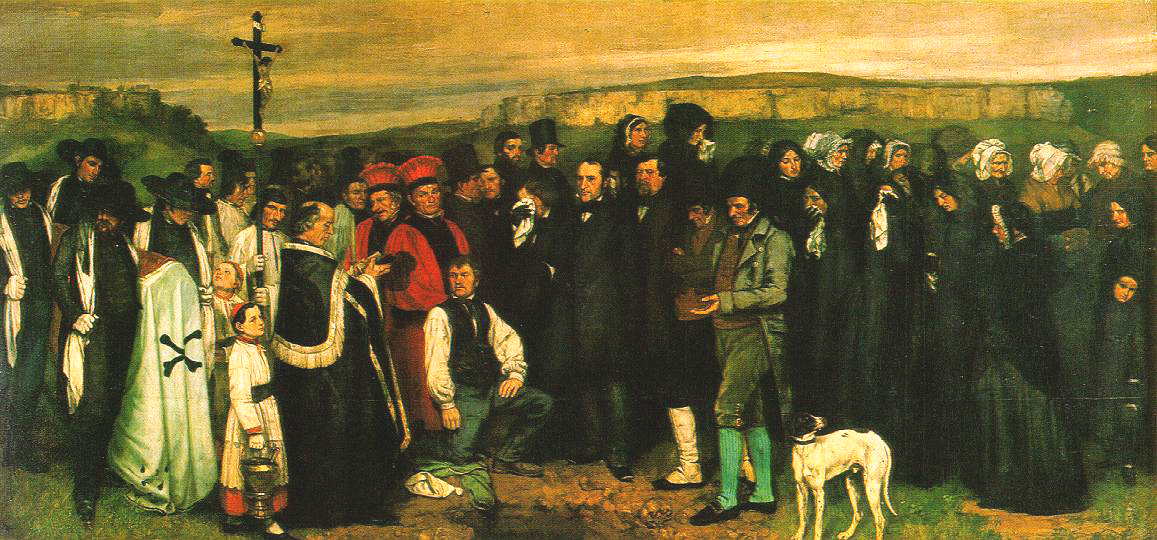 The Gleaners
Painted by French painter Jean-François Millet in 1857
Depicts peasant women gleaning after a harvest
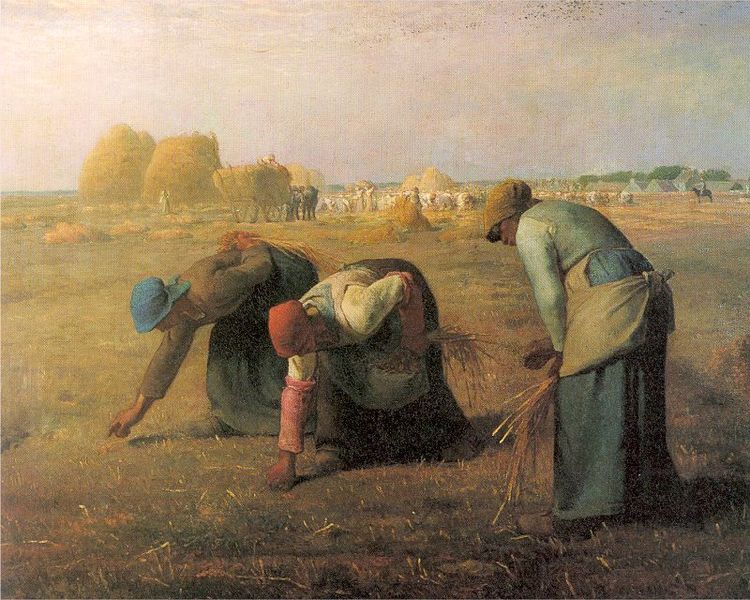 The Gleaners
The Potato Eaters
First major work by Dutch artist Vincent van Gogh (1885)
Not realist in style, but content
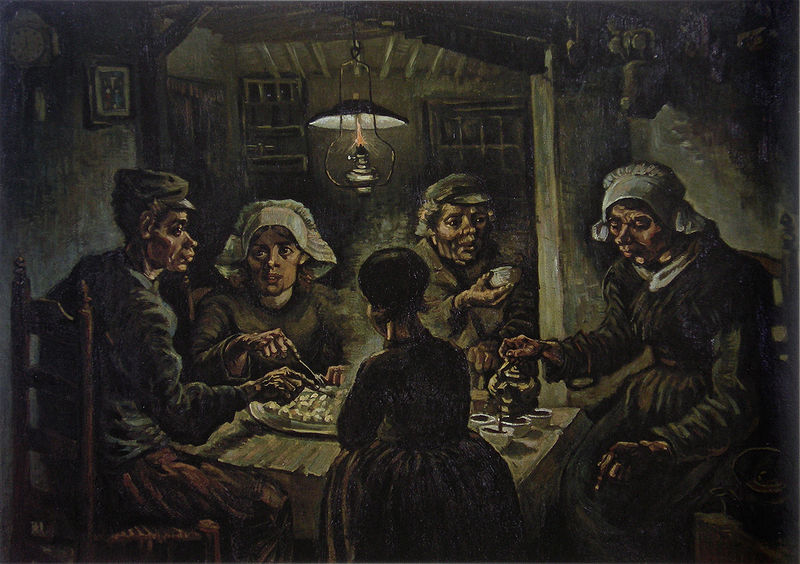 The Potato Eaters
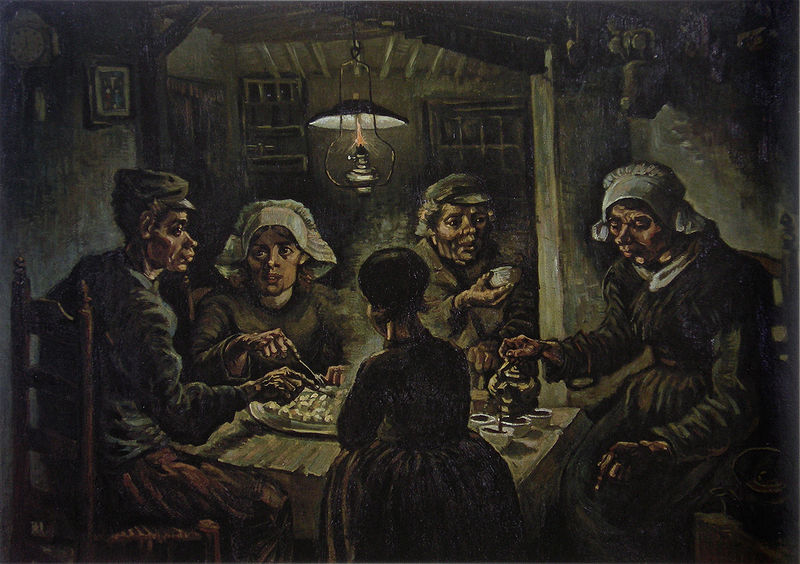 Charles Dickens
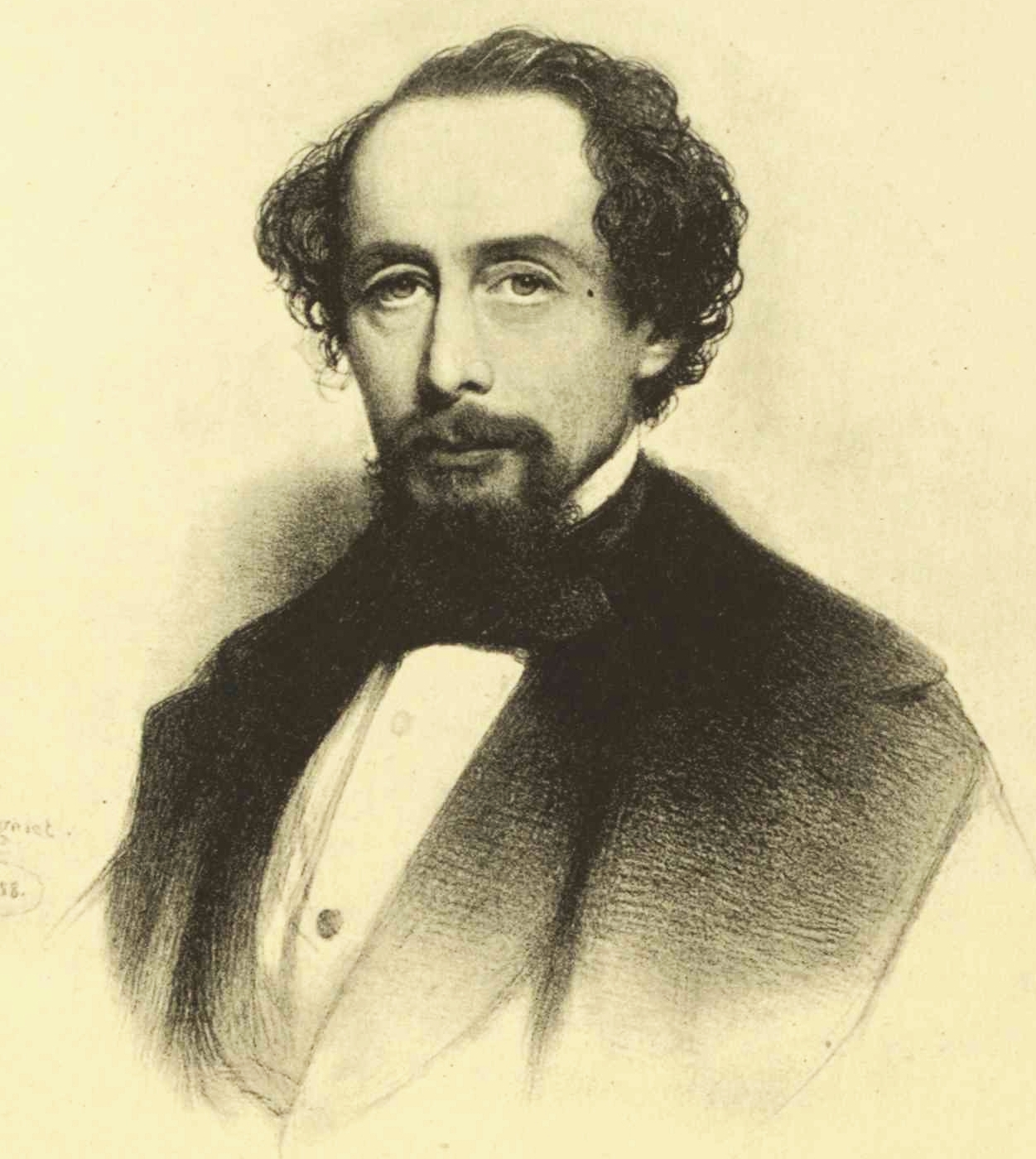 b. 1812 in Portsmouth
d. 1870. Buried in Westminster Abbey
Wrote novels, short stories, plays, and non-fiction
Very popular during his time
Created characters from his own experiences and observations while walking around London
Charles Dickens’ Childhood
Came from a poor family
Father sent to debtor's prison
Worked in a factory as a child
Didn’t see his family often
He expressed feelings of humiliation, loneliness, and rejection in the children of his novels
Serial Novels
Chapters of the novel were published in monthly magazines
Allowed authors to refine the novel based on popular taste
Chapters generally ended with a cliffhanger
Major Works
The Pickwick Papers (1836-7)
The Adventures of Oliver Twist (1837-9)
Nicholas Nickleby (1838-9)
A Christmas Carol (1843)
David Copperfield (1849-50)
Bleak House (1852-1853)
Hard Times (1854)
A Tale of Two Cities (1859)
Great Expectations (1860-1)
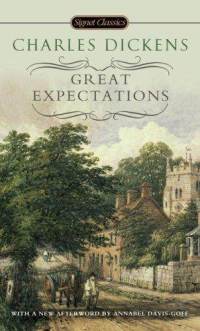 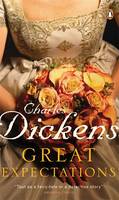 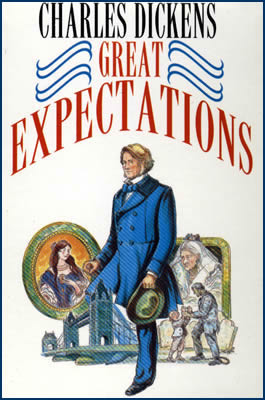 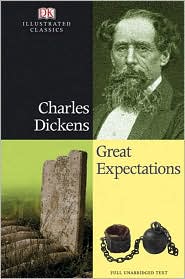 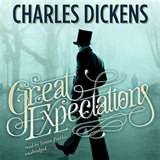 Great Expectations
Published in weekly serial All the Year Round from December 1860 to August 1861
Written in first person from the view of the orphan Pip
Takes place in the mid-nineteenth century in London and southeast England
Themes in Great Expectations
Social Class
Ambition & Self Improvement
Crime, Guilt, & Innocence
Loyalty & Affection
Great Expectations
Symbols in Great Expectations
Time: Satis House & Clocks

Guilt & Innocence: gallows, prisons, handcuffs, policemen, lawyers, courts, convicts, chains, and files

Uncertainty: marsh mists and fog
Characters in Great Expectations
Characters in Great Expectations
Narrator: Pip

Point of View: First Person (Pip)

Protagonist: Pip

Antagonists: (change throughout the novel) Magwitch, Mrs. Joe, Miss Havisham, Estella, Orlick, Bentley Drummle, and Compeyson
Character Cards
Back: 
Relation to Pip
Main facts
Personality
Important Quotes
Add Information as you learn more about the character
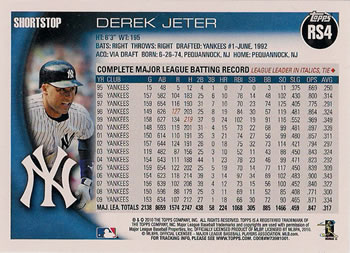 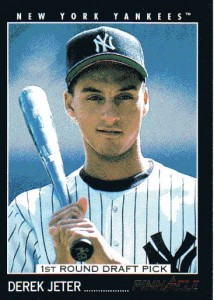 Front:
Name
Sketch (based on description- try to visualize the character)
Create Character Cards
Important Characters:
Philip Pirrup (Pip)
Estella
Miss Havisham
Joe Gargery
Mrs. Joe Gargery
Biddy
Uncle Pumblechook
Herbert Pocket (the pale young gentleman)
Mr. Jaggers
Wemmick
Dolge Orlick
The Convict (Pip’s Convict)